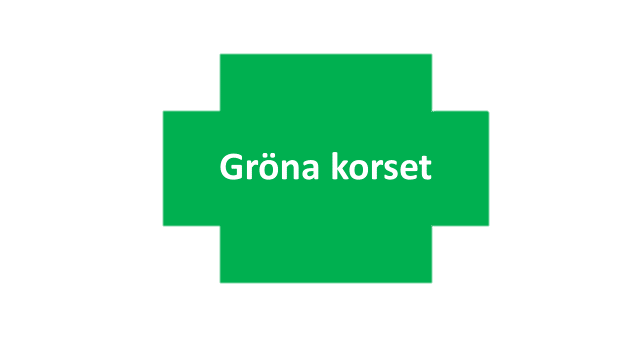 Bakgrund
Idén föddes 2011 
Studiebesök inom industrin
Lars Rex
Metod utvecklades av
Katherina Hanson
Pilot startad på Kirurgklinik
Klinikövergripande införande
Syfte? Målet……för vem?
Göra vården säkrare för våra patienter
• Skapa ökat patientsäkerhetsmedvetande hos våra  medarbetare
• Systematiskt dagligen bedriva patientsäkerhetsarbete
• Dagligen göra förbättringsarbete
• Systematiskt göra patient/närstående/vårdnadshavare   delaktig i kvalitetsarbetet (2015)
• Hur vet vi att våra förbättringsåtgärder ger effekt och är  kvarstående?
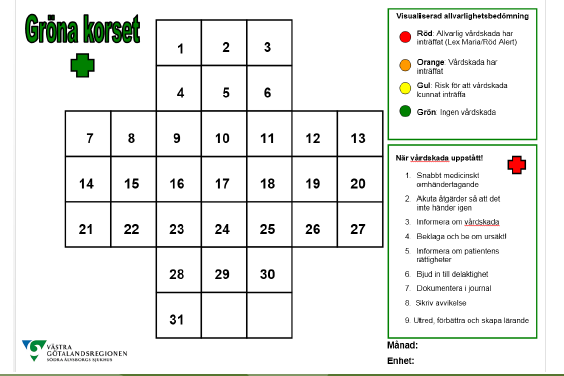 Metod
Identifiera Har vi haft vårdskada eller risk för vårdskada?
Allvarlighetsbedömning 
Samla in data och sätt in åtgärder -  detaljlistmall
Avvikelserapportering
Beskriv problemet
Åtgärder omhändertas i dagligt förbättringsarbete
Uppföljning och lärande
[Speaker Notes: Har vi haft något:Trycksår, Undernäring, Vårdrelaterad infektion, Läkemeldelsfel, Lidande, Brist i bemötande, Dokumentationsfel, Fördröjd vård/beh
Hur allvarlig var vårdskadan? Röd allvarlig (lex maria), orange – vårdskad har inträffat, gul risk, grön ingen skada]
3. Detaljlistmall
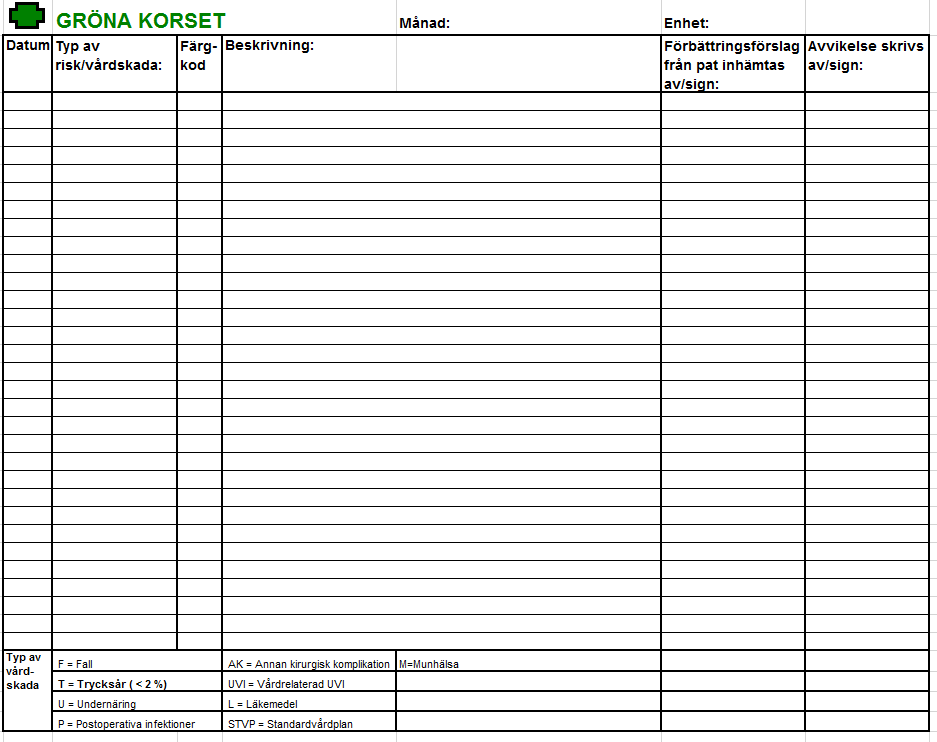 5. Patienter/närstående/vårdnadshavare     delaktiga
Beskriv problemet konkret
Patient/närstående delaktig ja/nej
Grundorsak till problem
Datum/att göra/vem/uppföljning
Vilken lösning provas
Mätning
Studera
Implementering hur?
Start – slut - ansvarig
6. Förbättringsarbete
PDSA hjulet
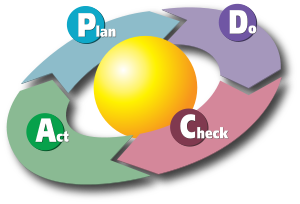 7. Uppföljning/åtgärder/lärande